CHÚA NHẬT VIII THƯỜNG NIÊN NĂM ACa Đoàn Thánh GiaNL: ĐƯA MÔN SINH LÊN NÚI – LÊ PHÚ HẢIĐC: THÁNH VỊNH 96 – KIM LONGDL: DÂNG LÊN CHÚA BÁNH THƠM – PHANXICOHL: TÌNH KHÚC TAPOR – GIANG ÂNKL: NHÂN CHỨNG PHÚC ÂM – THÀNH TÂM
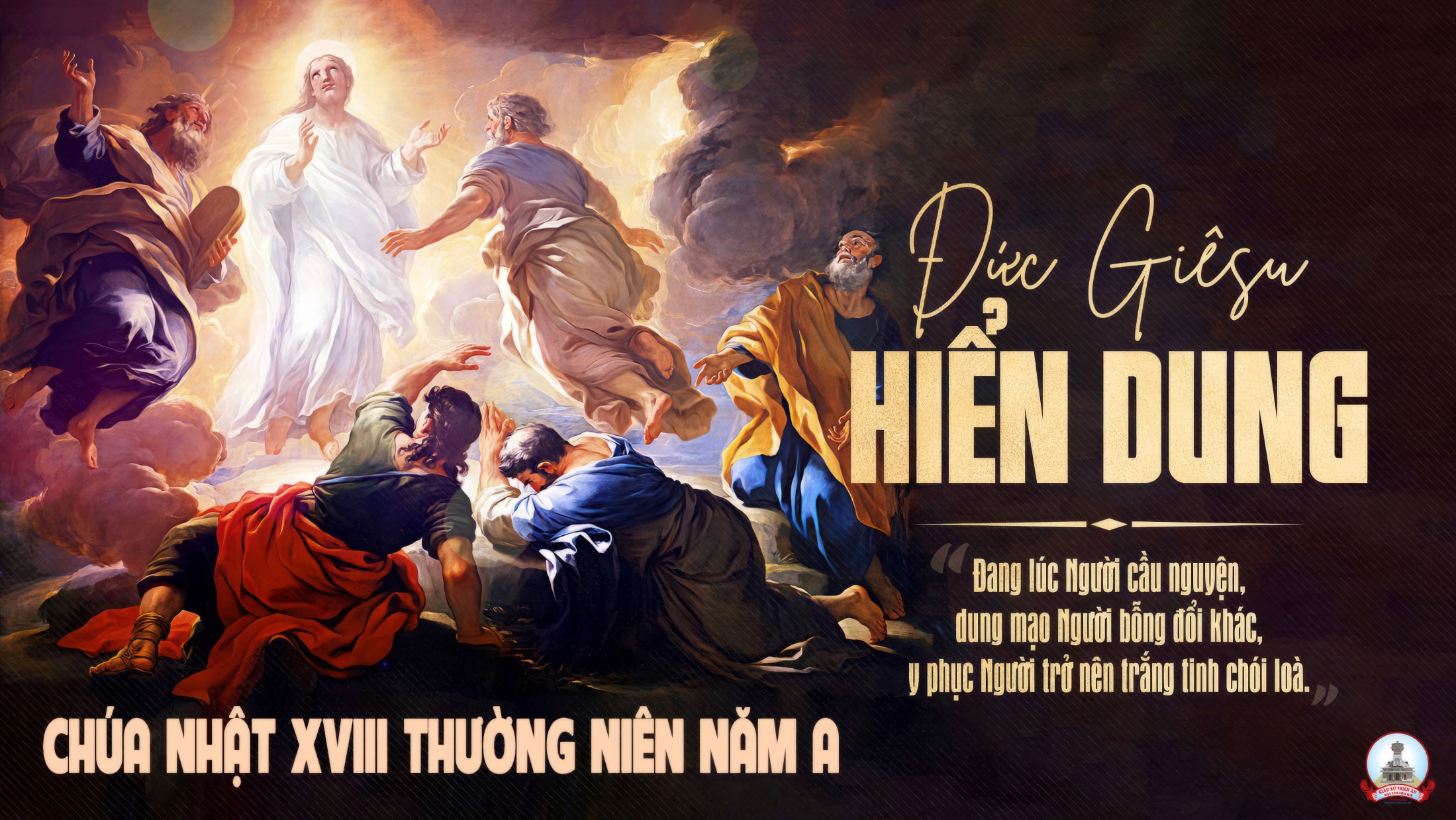 Chúa Nhật XVIII TN Năm ALễ Hiển Dung
TẬP HÁT CỘNG ĐOÀN
Đk: Chúa là Vua hiển trị, là Đấng Tối Cao trên khắp địa cầu.
Đây là Con Ta yêu quí, làm vui thoả lòng Ta,  hãy lắng nghe lời Người.
Alleluia - Alleluia:
Alleluia …
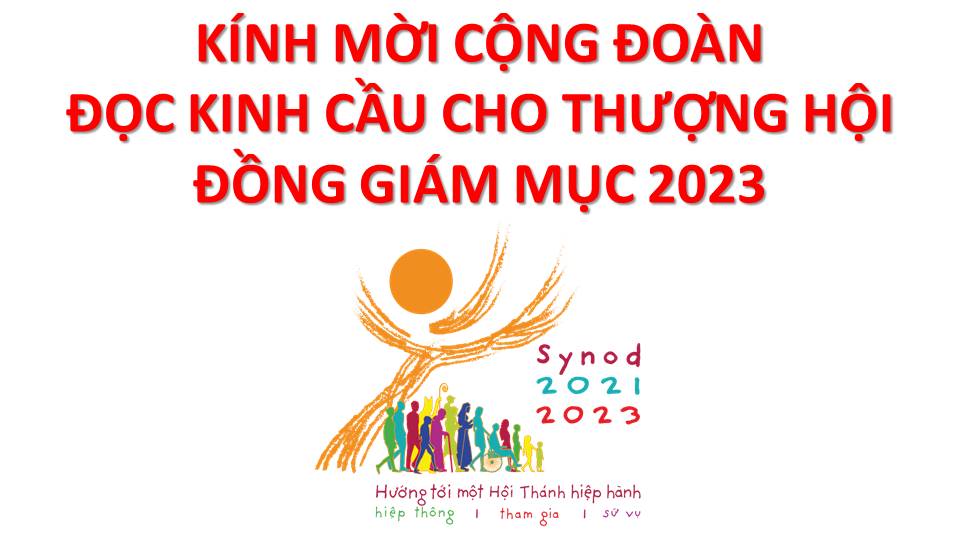 Lạy Chúa Thánh Thần là Ánh sáng Chân lý vẹn toàn,Chúa ban những ân huệ thích hợp cho từng thời đại, và dùng nhiều cách thế kỳ diệu để hướng dẫn Hội Thánh,
này chúng con đang chung lời cầu nguyện cho các Giám mục, và những người tham dự Thượng Hội đồng Giám mục thế giới.
Xin Chúa làm nên cuộc Hiện Xuống mới trong đời sống Hội Thánh, xin tuôn tràn trên các Mục tử ơn khôn ngoan và thông hiểu, gìn giữ các ngài luôn hiệp thông với nhau trong Chúa,
để các ngài cùng nhau tìm hiểu những điều đẹp ý Chúa, và hướng dẫn đoàn Dân Chúa thực thi những điều Chúa truyền dạy.
Các giáo phận Việt Nam chúng con, luôn muốn cùng chung nhịp bước với Hội Thánh hoàn vũ, xin cho chúng con biết đồng cảm với nỗi thao thức của các Mục tử trên toàn thế giới, ngày càng ý thức hơn về tình hiệp thông,
thái độ tham gia và lòng nhiệt thành trong sứ vụ của Hội Thánh, Nhờ lời chuyển cầu của Đức Trinh Nữ Maria, Nữ Vương các Tông đồ và là Mẹ của Hội Thánh,
Chúng con dâng lời khẩn cầu lên Chúa, là đấng hoạt động mọi nơi mọi thời, trong sự hiệp thông với Chúa Cha và Chúa Con, luôn mãi mãi đến muôn đời. Amen.
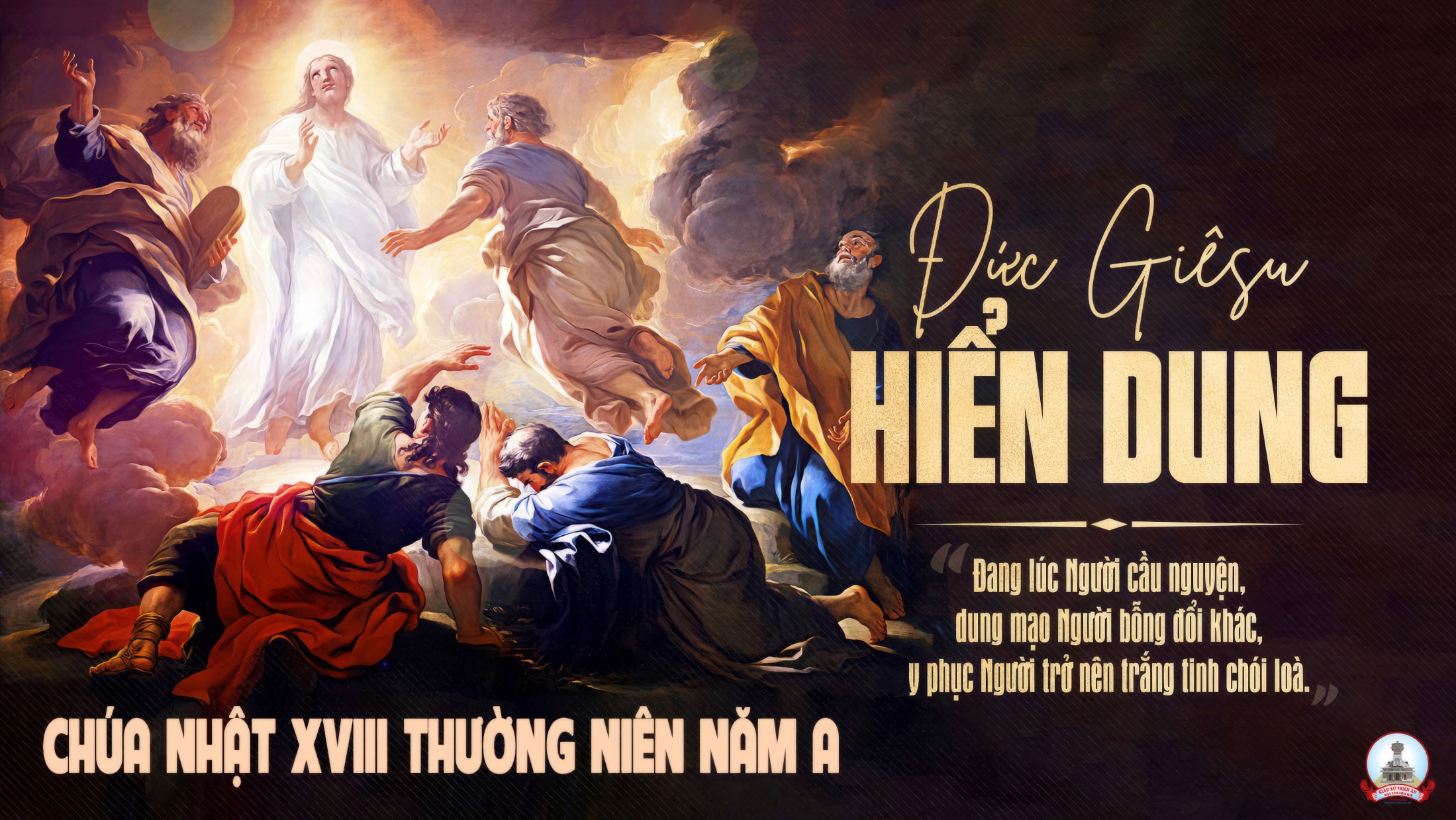 Chúa Nhật XVIII TN Năm ALễ Hiển Dung
Ca Nhập LễĐƯA MÔN SINH LÊN NÚISt: Lê Phú Hải
TK1: Người đưa môn sinh lên núi cao vời khuất dấu loài người, tìm nơi xa xôi hoang vắng tâm hồn bình yên thắm tươi.
* Và ánh sáng mới rạng ngời, và áo trắng xoá tuyệt vời, Người thay nhanh trong giây phút, hình dung sáng như mặt trời.
ĐK: Từ mây xanh phán ra, lời yêu thương tiếng Cha: Này Con Ta dấu yêu, lòng Ta vui sướng nhiều. Này muôn dân khắp nơi, cùng tin nghe tiếng Người, nguyện xin Cha dẫn đưa, đoàn con theo dấu xưa.
Tk2. Người đưa môn sinh lên núi chan hòa ánh sáng tràn đầy. Lòng anh em bao vui thú xin Người định cư chốn đây.
* Cùng góp sức cất dựng nhà cùng các đấng sống mặn mà. Từ đâu mây trôi che khuất lòng kinh khiếp như mù lòa.
ĐK: Từ mây xanh phán ra, lời yêu thương tiếng Cha: Này Con Ta dấu yêu, lòng Ta vui sướng nhiều. Này muôn dân khắp nơi, cùng tin nghe tiếng Người, nguyện xin Cha dẫn đưa, đoàn con theo dấu xưa.
Tk3. Cùng môn sinh đi lên núi trông nguồn ánh sáng tuyệt vời. Vì trong đêm đen u tối gian trần buồn đau chẳng ngơi.
* Cùng cất tiếng hát ngợp trời mừng Đấng Thánh đến bằng lời. Người ơi xa xôi mau tới tình yêu chốn xưa gọi mời.
ĐK: Từ mây xanh phán ra, lời yêu thương tiếng Cha: Này Con Ta dấu yêu, lòng Ta vui sướng nhiều. Này muôn dân khắp nơi, cùng tin nghe tiếng Người, nguyện xin Cha dẫn đưa, đoàn con theo dấu xưa.
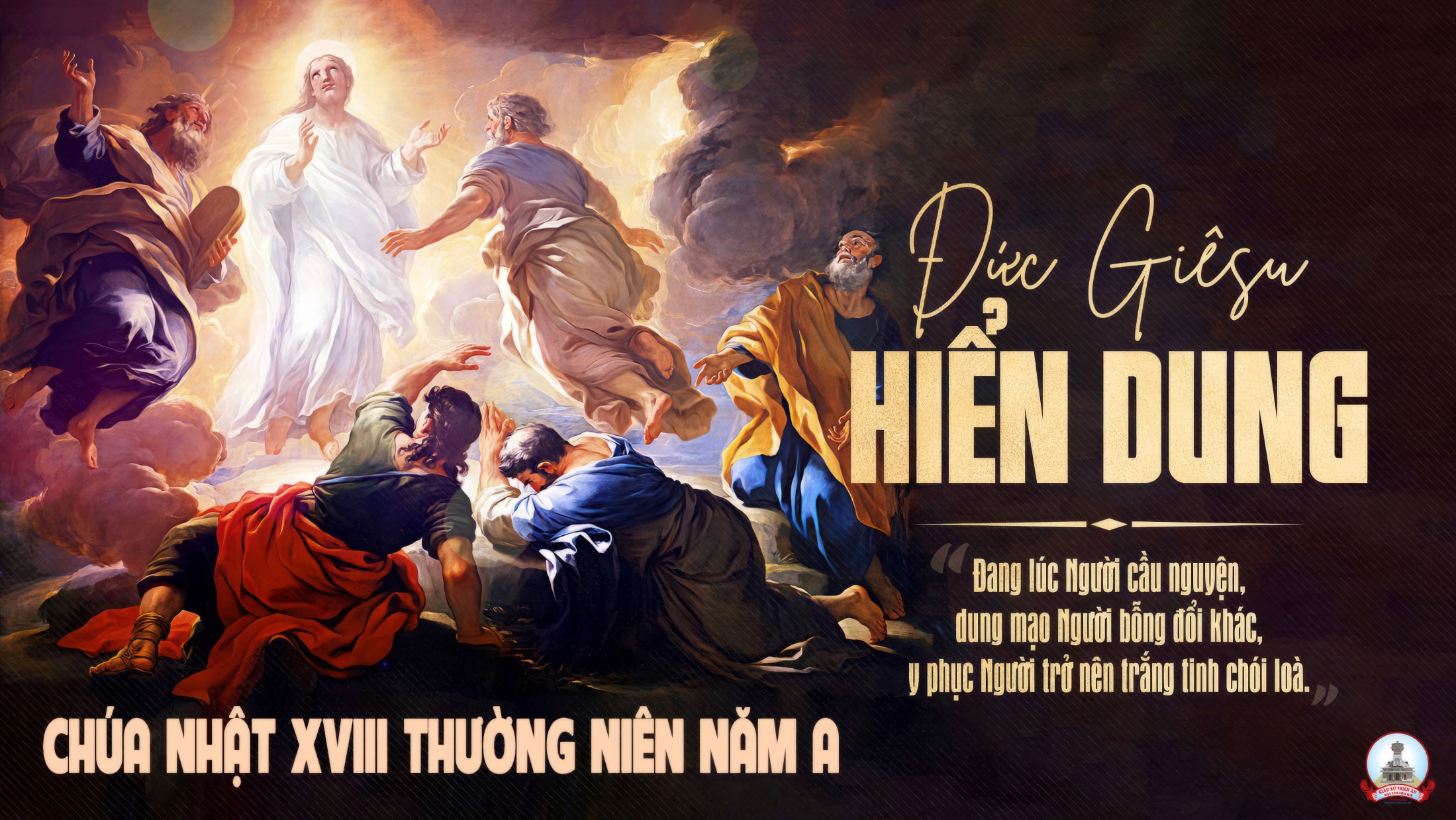 Chúa Nhật XVIII TN Năm ALễ Hiển Dung
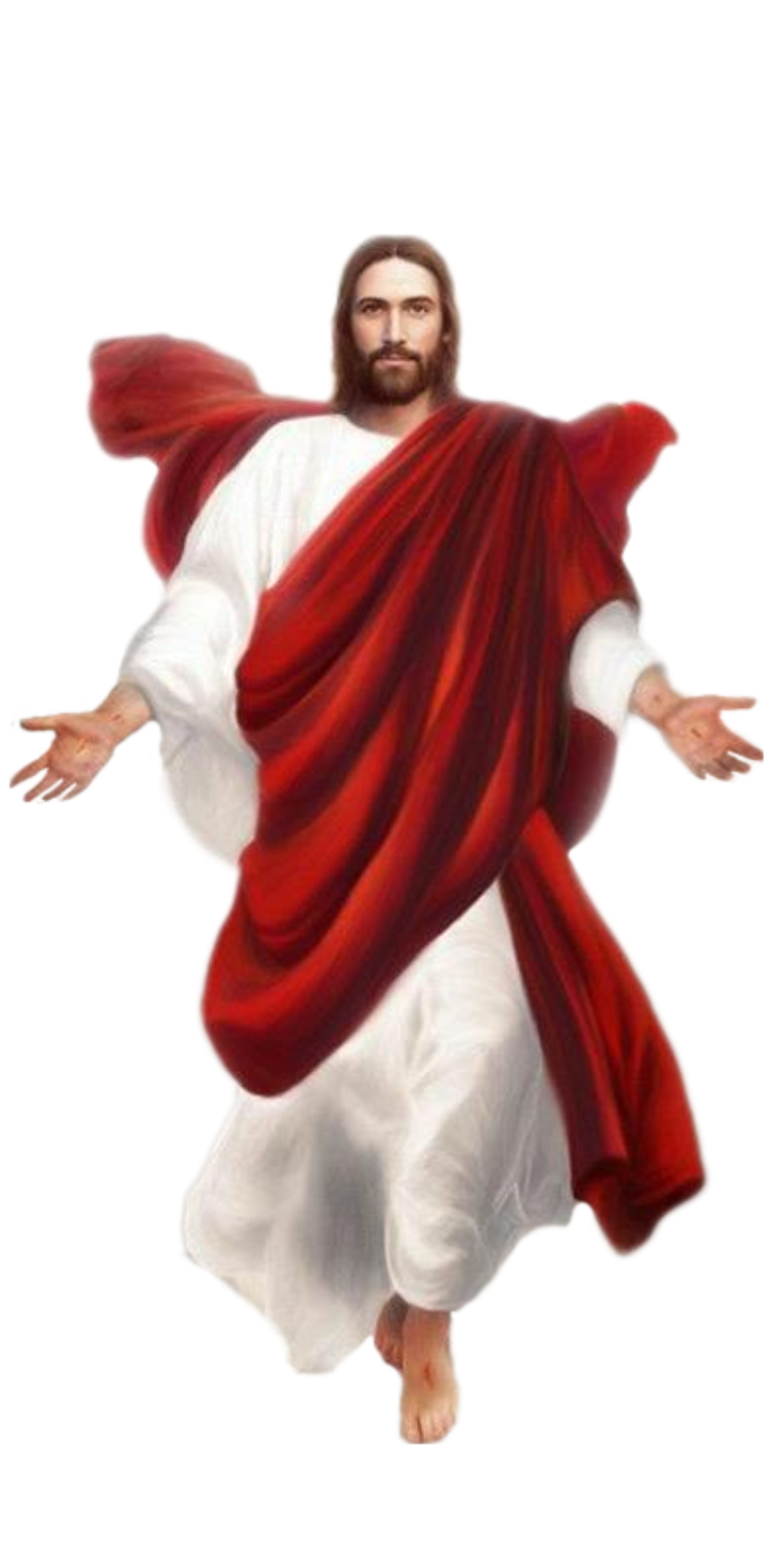 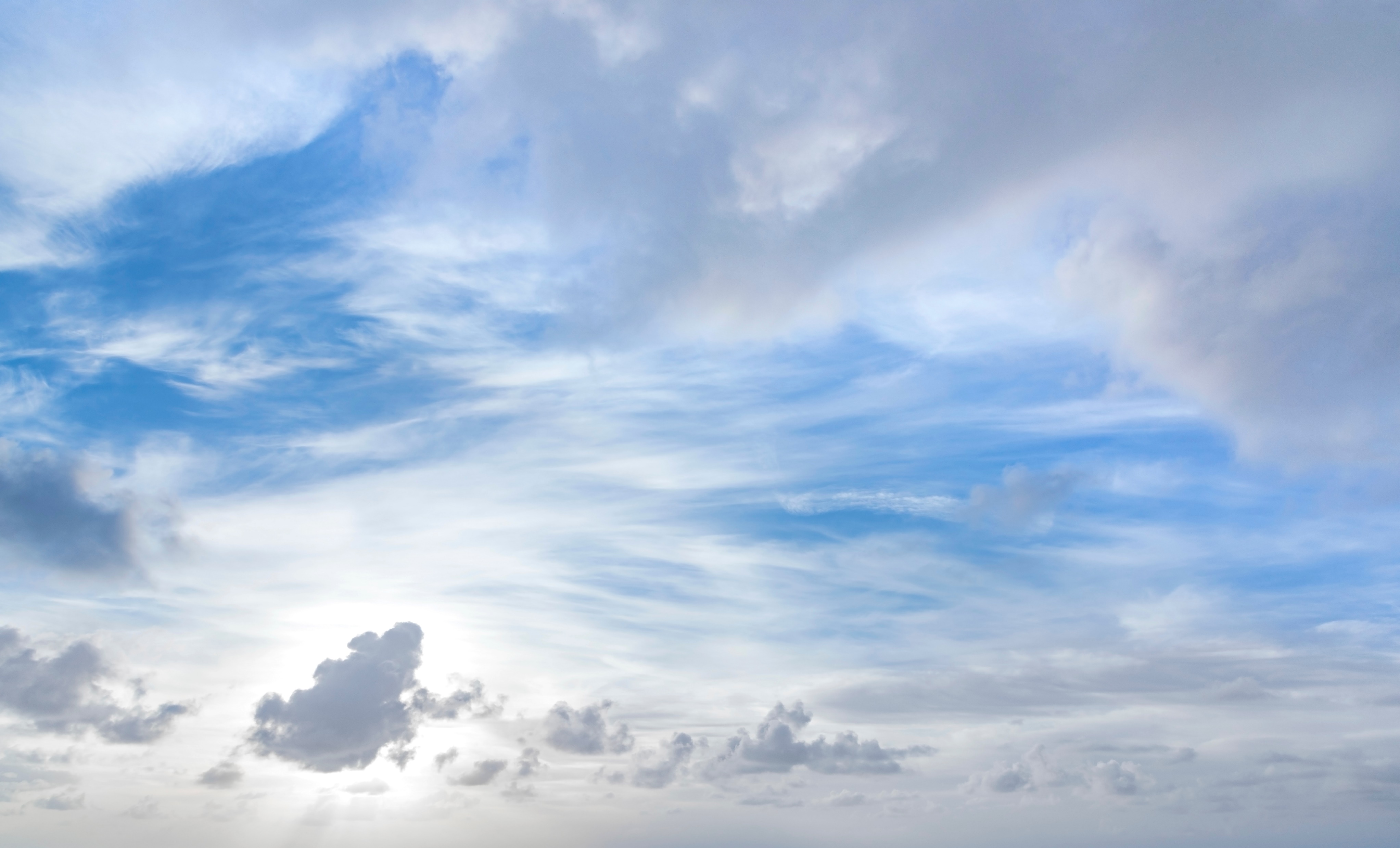 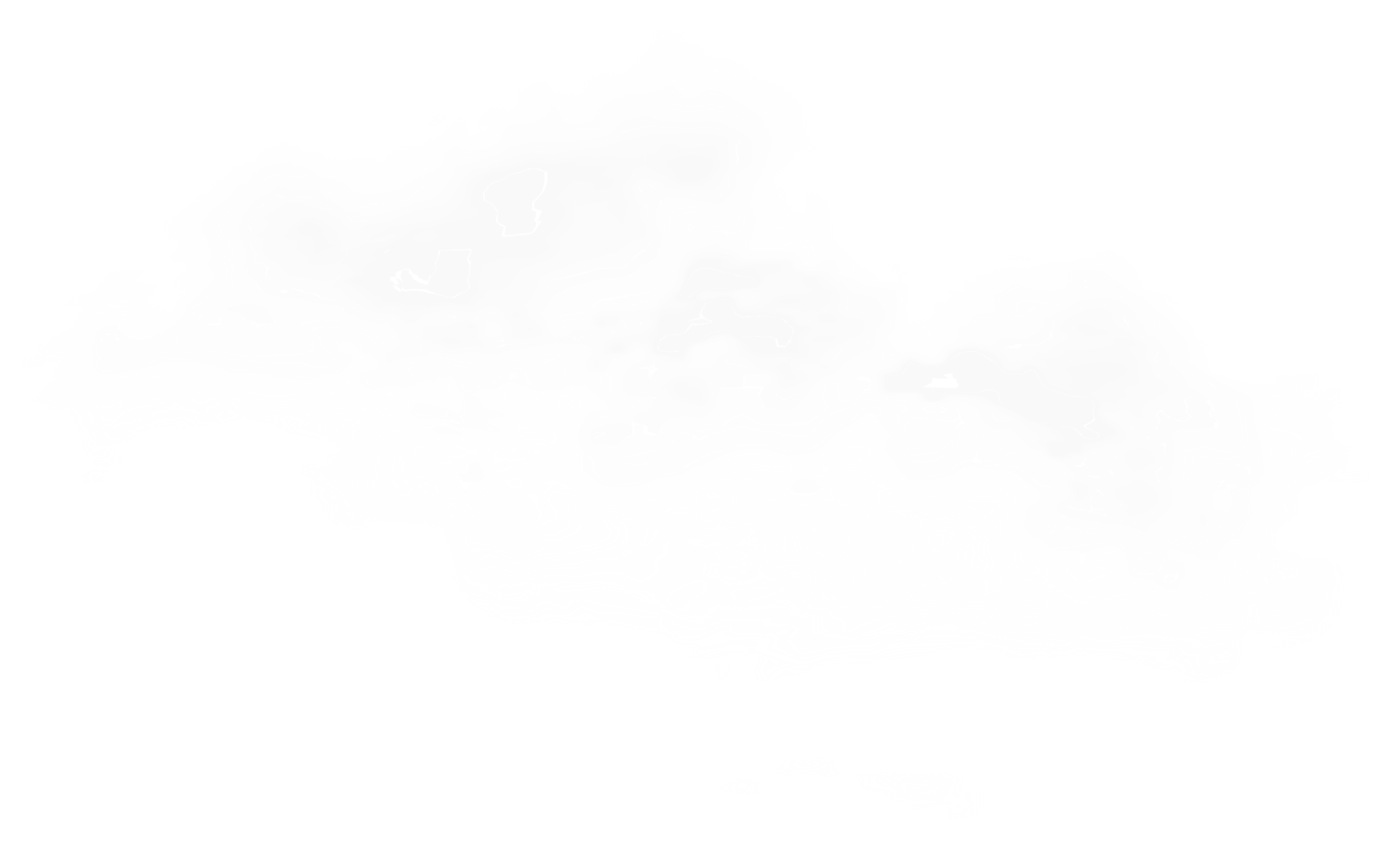 KINH
VINH DANH
Chủ tế: Vinh danh Thiên Chúa trên các tầng trời.A+B: Và bình an dưới thế cho người thiện tâm.
A: Chúng con ca ngợi Chúa.
B: Chúng con chúc tụng Chúa. A: Chúng con thờ lạy Chúa. 
B: Chúng con tôn vinh Chúa.
A: Chúng con cảm tạ Chúa vì vinh quang cao cả Chúa.
B: Lạy Chúa là Thiên Chúa, là Vua trên trời, là Chúa Cha toàn năng.
A: Lạy con một Thiên Chúa, Chúa Giêsu Kitô. 
B: Lạy Chúa là Thiên Chúa, là Chiên Thiên Chúa là Con Đức Chúa Cha.
A: Chúa xóa tội trần gian, xin thương xót chúng con.
B: Chúa xóa tội trần gian, xin nhậm lời chúng con cầu khẩn.
A: Chúa ngự bên hữu Đức Chúa Cha, xin thương xót chúng con.
B: Vì lạy Chúa Giêsu Kitô, chỉ có Chúa là Đấng Thánh.
Chỉ có Chúa là Chúa, chỉ có Chúa là đấng tối cao.
A+B: Cùng Đức Chúa Thánh Thần trong vinh quang Đức Chúa Cha. 
Amen.
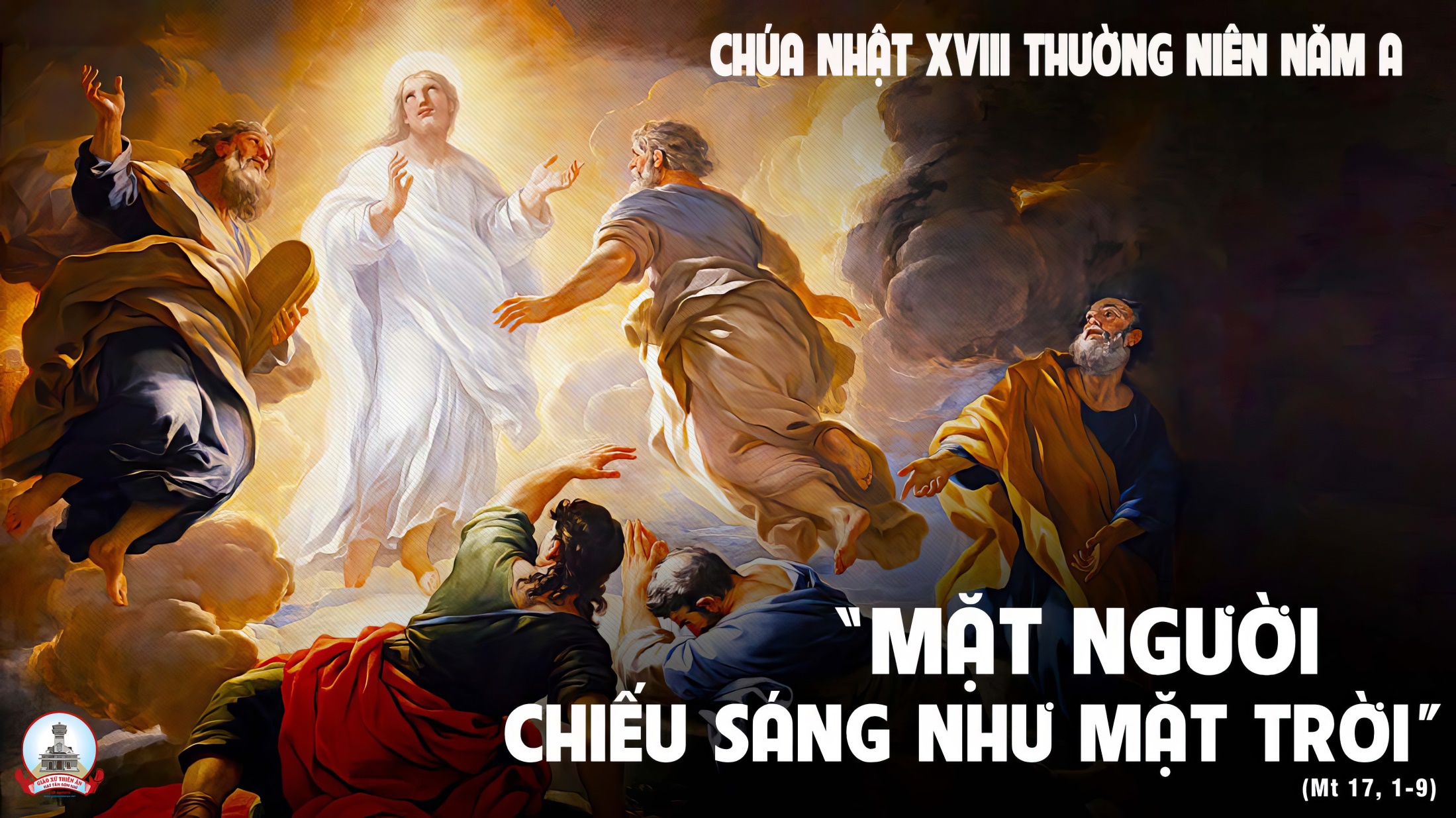 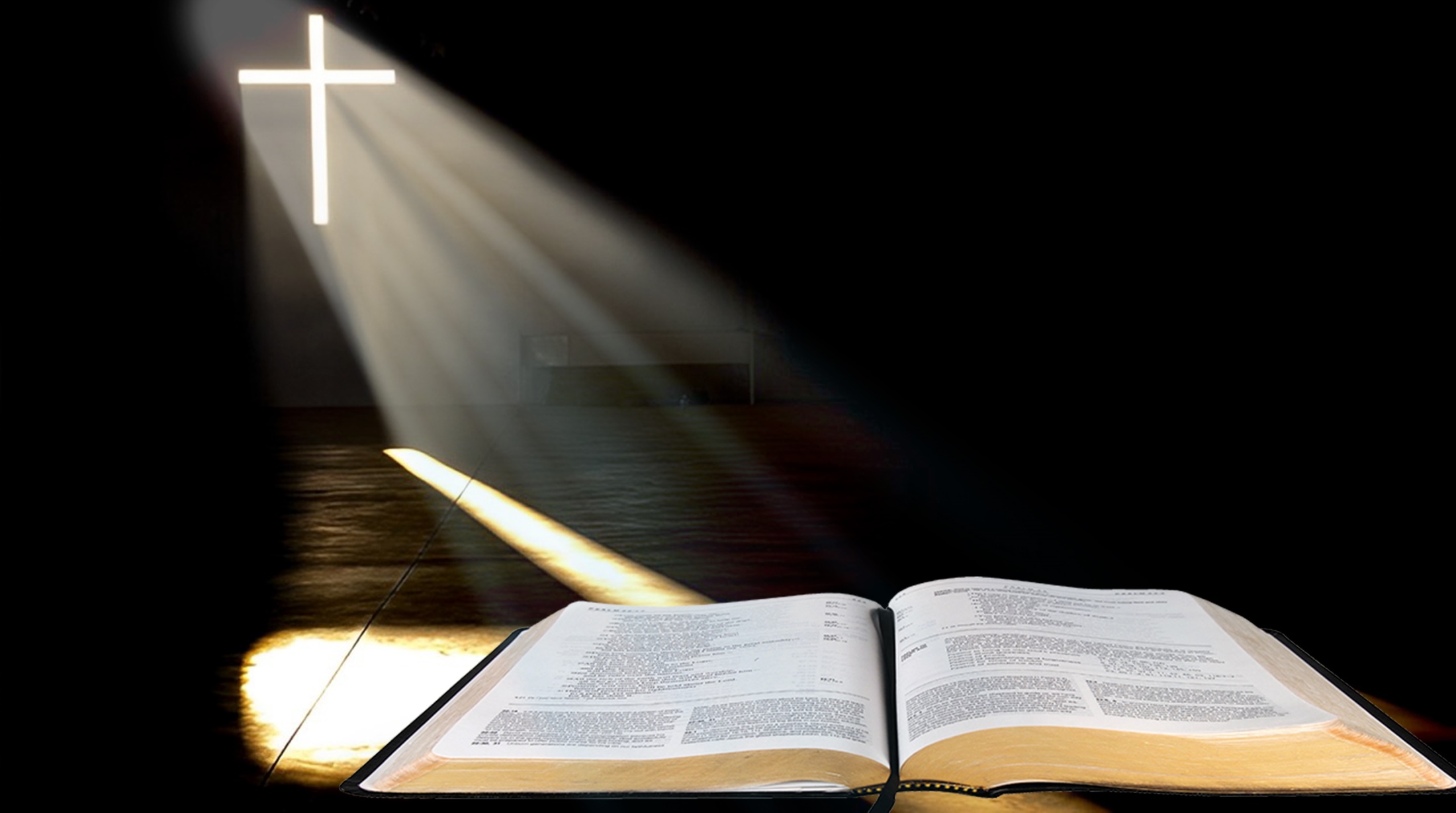 Bài đọc 1.
Thánh vịnh 96.
Chúa là Vua hiển trị, là Đấng Tối Cao trên khắp địa cầu.
Bài trích sách ngôn sứ I-sai-a.+
Lễ Chúa Hiển Dung - Năm AĐáp CaTHÁNH VỊNH 96St: Lm. Kim Long 03 Câu
Đk: Chúa là Vua hiển trị, là Đấng Tối Cao trên khắp địa cầu.
Tk1: Chúa làm Vua, trái đất hãy nhảy mừng, ngàn quần đảo reo vui.  Mây u ám phủ quanh Ngài. Công minh chính trực là bệ cung ngai Ngài.
Đk: Chúa là Vua hiển trị, là Đấng Tối Cao trên khắp địa cầu.
Tk2: Núi vội tan giống sáp trước nhan Ngài, là hoàng thượng dương gian.  Công minh Chúa vang cung trời. Muôn dân ngắm nhìn tận tường ánh Thiên Nhan.
Đk: Chúa là Vua hiển trị, là Đấng Tối Cao trên khắp địa cầu.
Tk3: Chính vì đây: Chúa rất đỗi cao trọng, và vượt trổi nơi nơi.  Muôn tâu Chúa, ôi siêu việt. Trên muôn thánh thần và toàn cõi thế gian.
Đk: Chúa là Vua hiển trị, là Đấng Tối Cao trên khắp địa cầu.
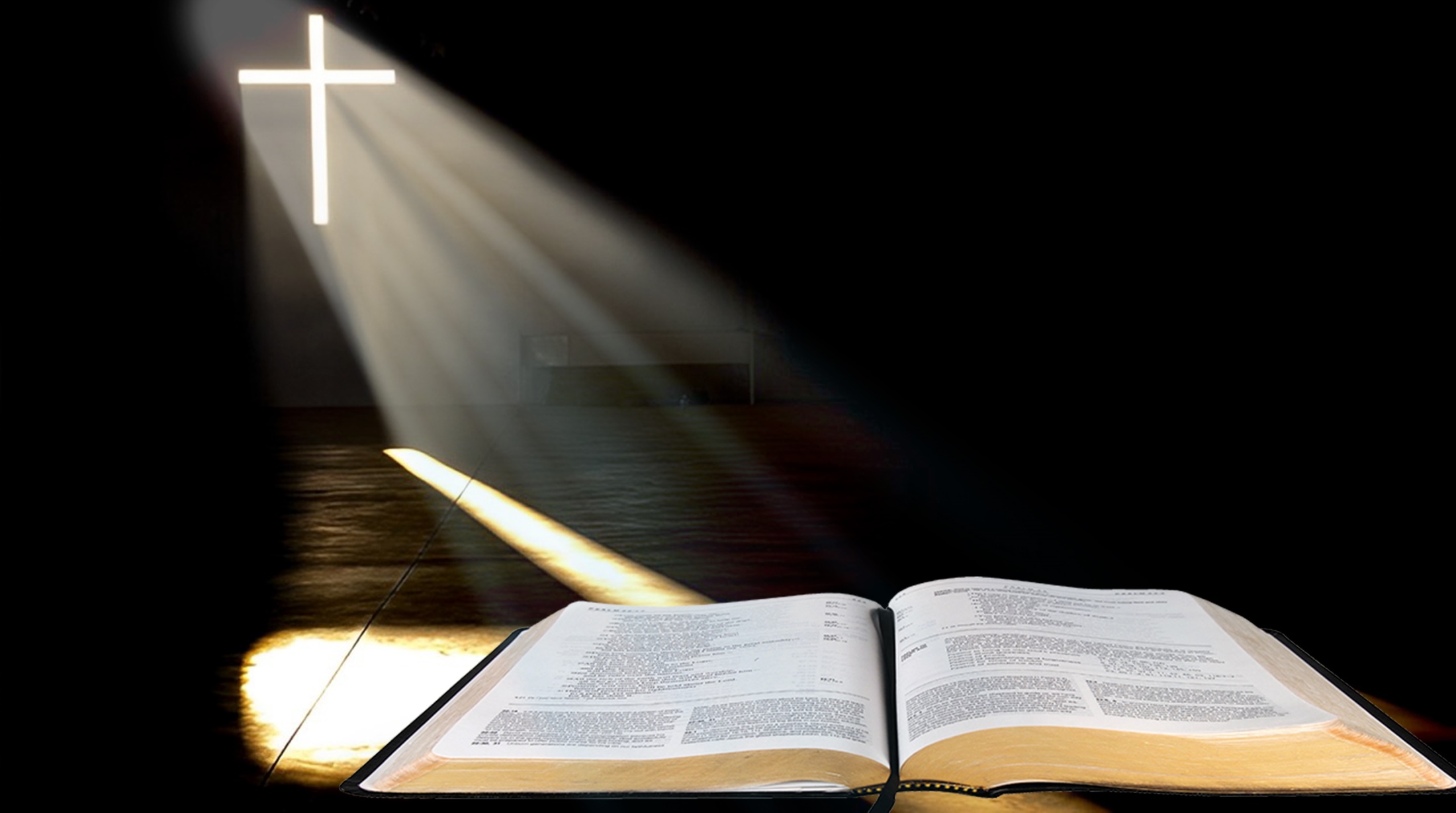 Bài đọc 2.Không một thọ tạo nào có thể tách
Được chúng ta ra khỏi tình yêu của Thiên Chúa thể hiện nơi Đức Kitô.
  Bài trích thư thánh Phaolô tông đồ
Gởi tín hữu Rôma.
Đây là Con Ta yêu quí, làm vui thoả lòng Ta,  hãy lắng nghe lời Người.
Alleluia - Alleluia:
Alleluia …
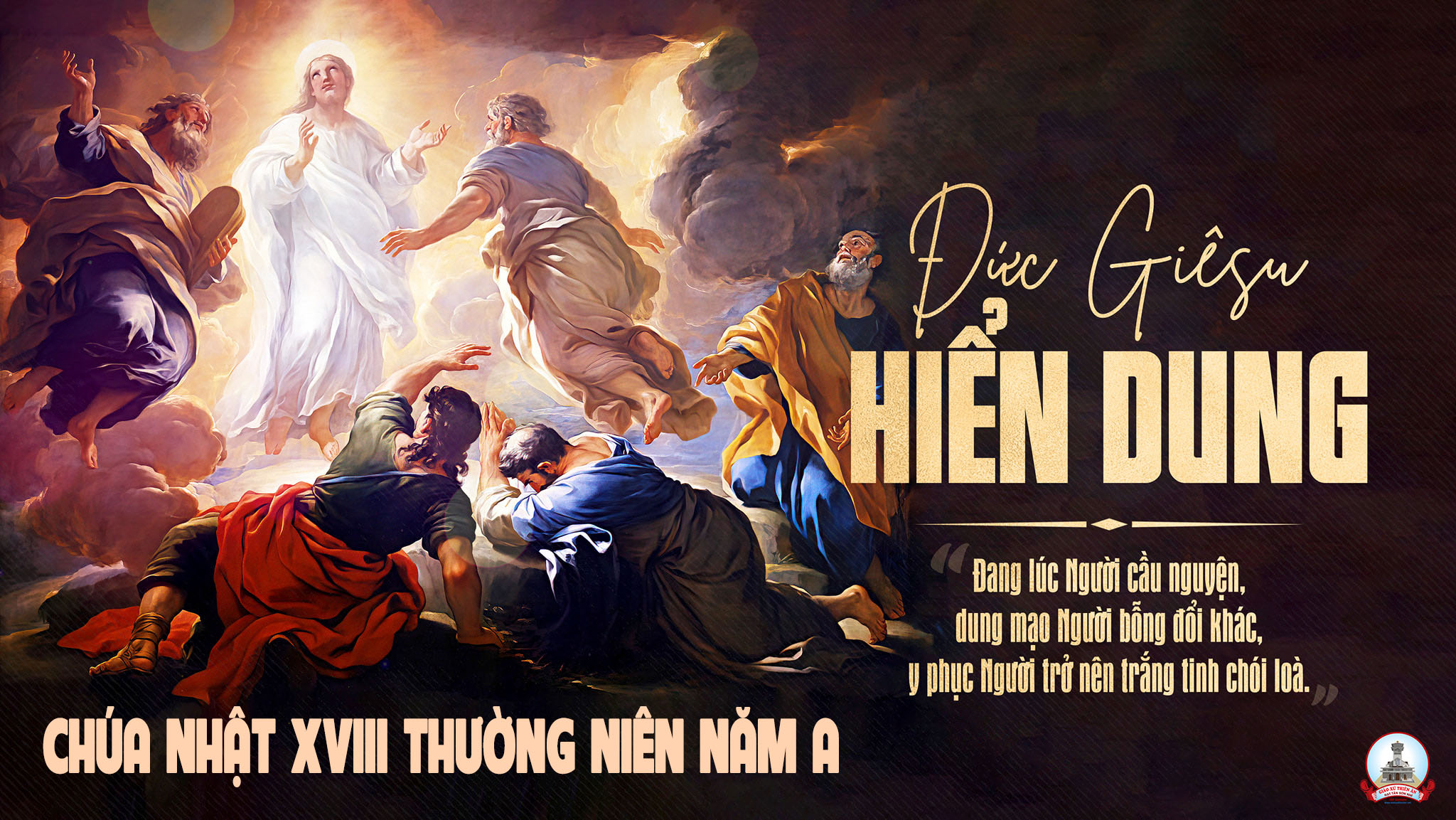 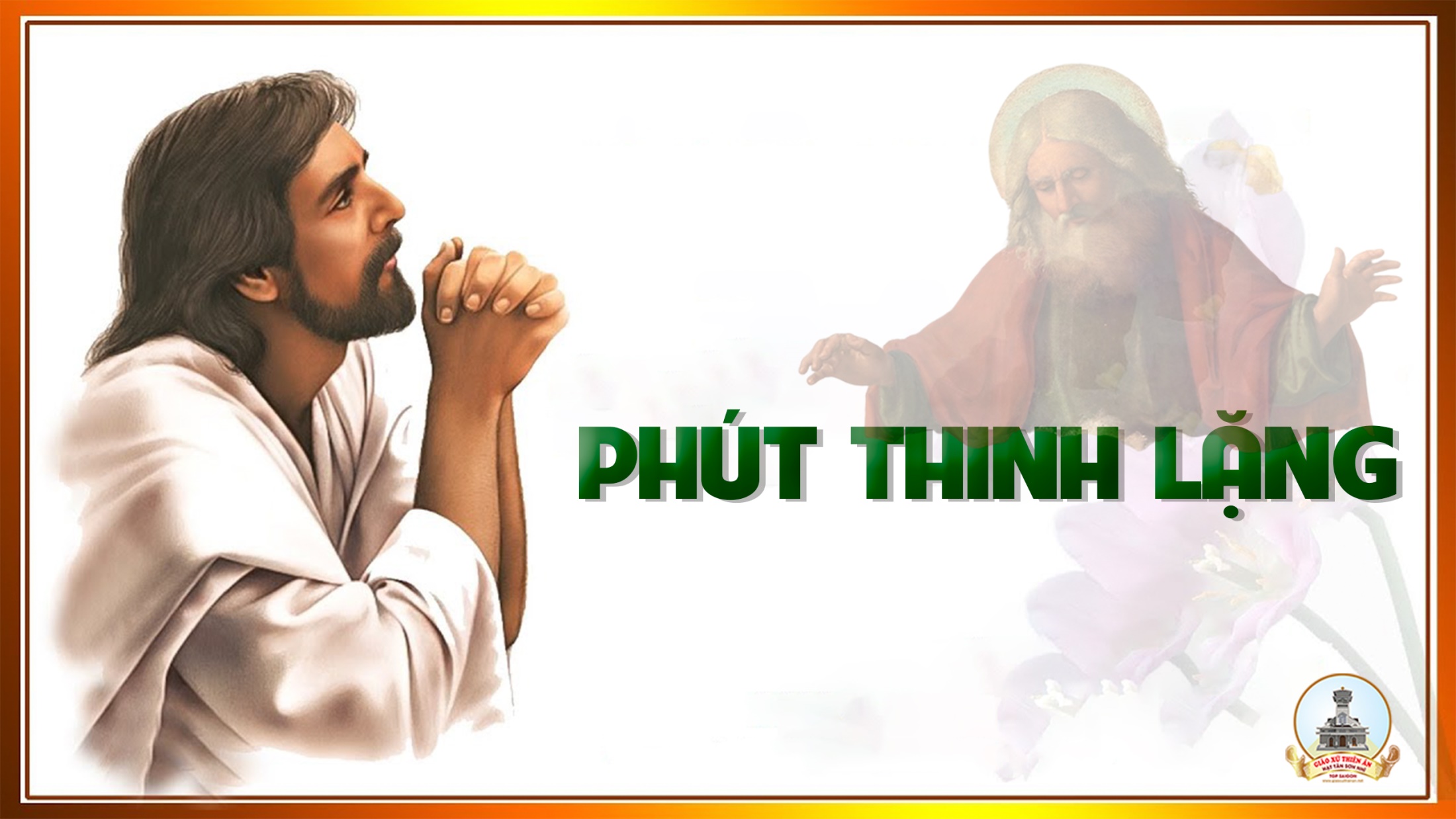 KINH TIN KÍNH
Tôi tin kính một Thiên Chúa là Cha toàn năng, Đấng tạo thành trời đất, muôn vật hữu hình và vô hình.
Tôi tin kính một Chúa Giêsu Kitô, Con Một Thiên Chúa, Sinh bởi Đức Chúa Cha từ trước muôn đời.
Người là Thiên Chúa bởi Thiên Chúa, Ánh Sáng bởi Ánh Sáng, Thiên Chúa thật bởi Thiên Chúa thật,
được sinh ra mà không phải được tạo thành, đồng bản thể với Đức Chúa Cha: nhờ Người mà muôn vật được tạo thành.
Vì loài người chúng ta và để cứu độ chúng ta, Người đã từ trời xuống thế.
Bởi phép Đức Chúa Thánh Thần, Người đã nhập thể trong lòng Trinh Nữ Maria, và đã làm người.
Người chịu đóng đinh vào thập giá vì chúng ta, thời quan Phongxiô Philatô; Người chịu khổ hình và mai táng, ngày thứ ba Người sống lại như lời Thánh Kinh.
Người lên trời, ngự bên hữu Đức Chúa Cha, và Người sẽ lại đến trong vinh quang để phán xét kẻ sống và kẻ chết, Nước Người sẽ không bao giờ cùng.
Tôi tin kính Đức Chúa Thánh Thần là Thiên Chúa và là Đấng ban sự sống, Người bởi Đức Chúa Cha và Đức Chúa Con mà ra,
Người được phụng thờ và tôn vinh cùng với Đức Chúa Cha và Đức Chúa Con: Người đã dùng các tiên tri mà phán dạy.
Tôi tin Hội Thánh duy nhất thánh thiện công giáo và tông truyền.
Tôi tuyên xưng có một Phép Rửa để tha tội. Tôi trông đợi kẻ chết sống lại và sự sống đời sau. Amen.
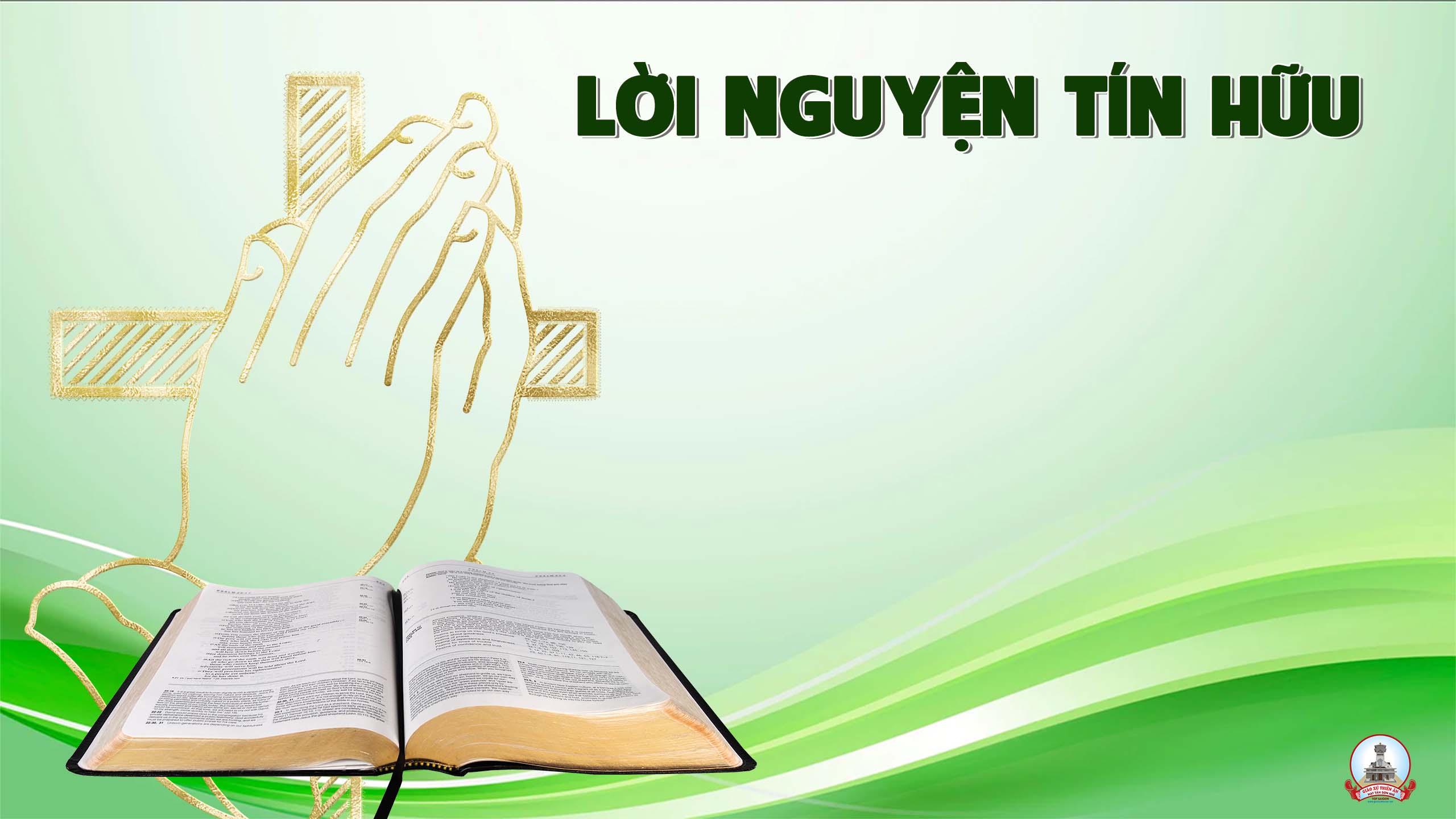 Chúa Giêsu biến hình để củng cố đức tin cho các môn đệ và chúng ta, hầu mời gọi chúng ta can đảm bước theo Chúa trên đường Thập giá mà tiến tới vinh quang Nước Trời.
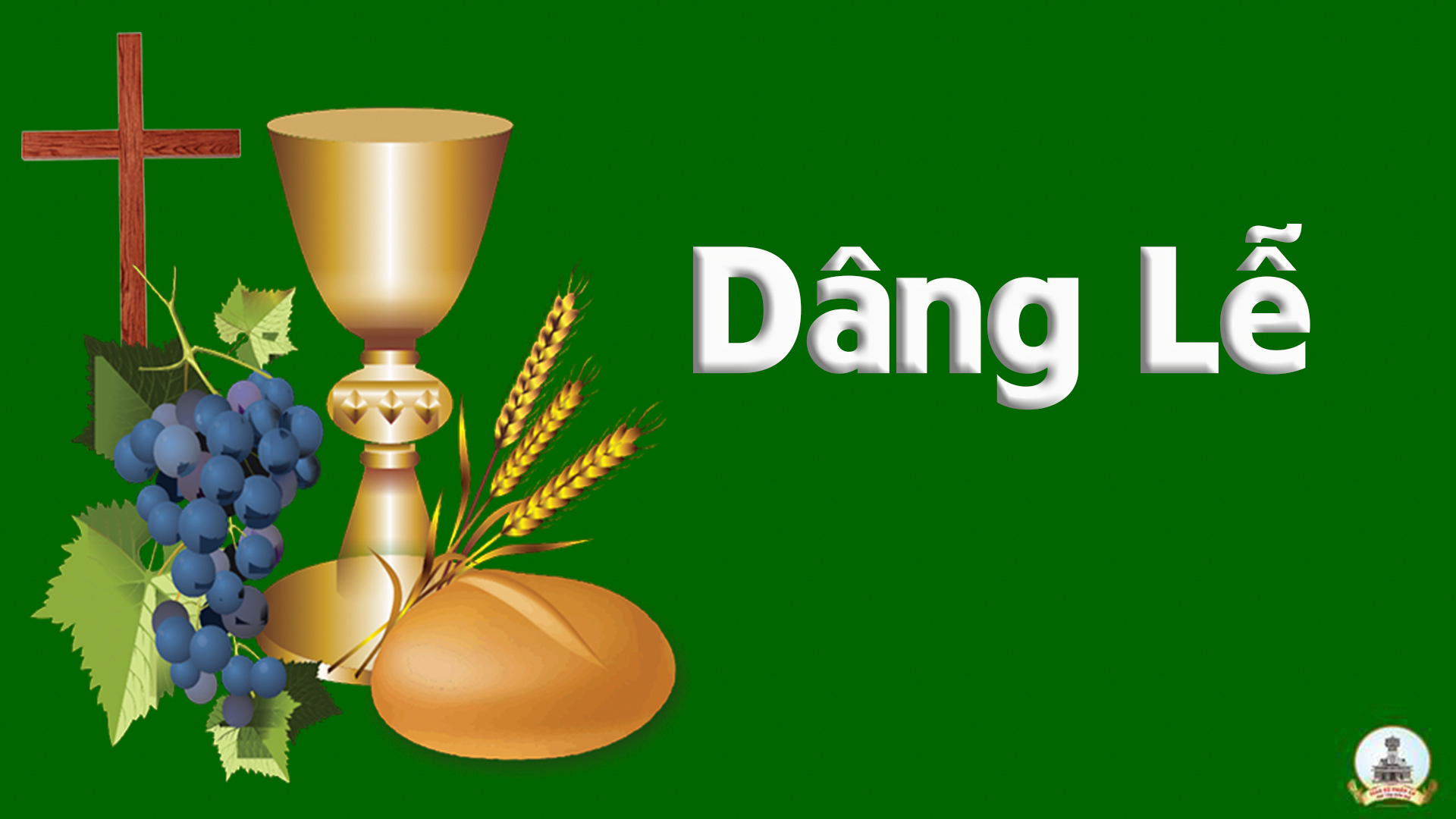 DÂNG LÊN CHÚA BÁNH THƠM
St: Phanxico
Tk1. Dâng lên Chúa bánh thơm, ly rượu nồng. Dâng lên Ngài tiếng hát hòa lệ rơi. Dâng môi cười nắng sớm, dâng tiếng thở đêm dài. Dâng lên Ngài tháng ngày bước trong đời.
ĐK: Nguyện dâng, tương lai ngày mai, tình thương của Chúa dẫn con đi. Tình thương, đưa con vút cao, qua bao tháng năm không xót xa niềm đau.
Tk2. Dâng lên Chúa tháng năm trên trần gian. Đây mưa chiều, nắng sớm, sương trời đêm. Dâng vui buồn sẽ đến, dâng sướng khổ qua rồi. Dâng lên trời trót một kiếp con người.
ĐK: Nguyện dâng, tương lai ngày mai, tình thương của Chúa dẫn con đi. Tình thương, đưa con vút cao, qua bao tháng năm không xót xa niềm đau.
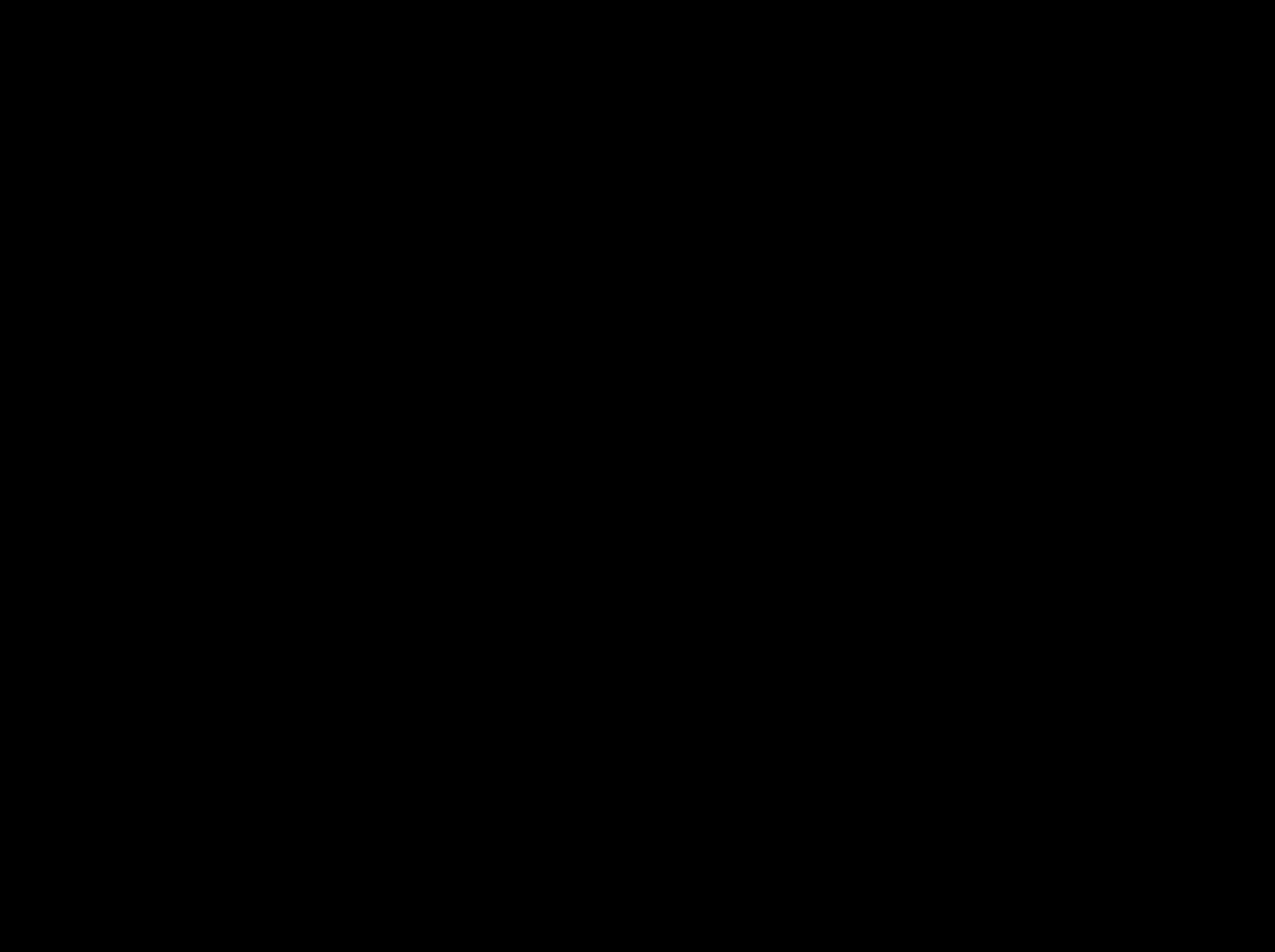 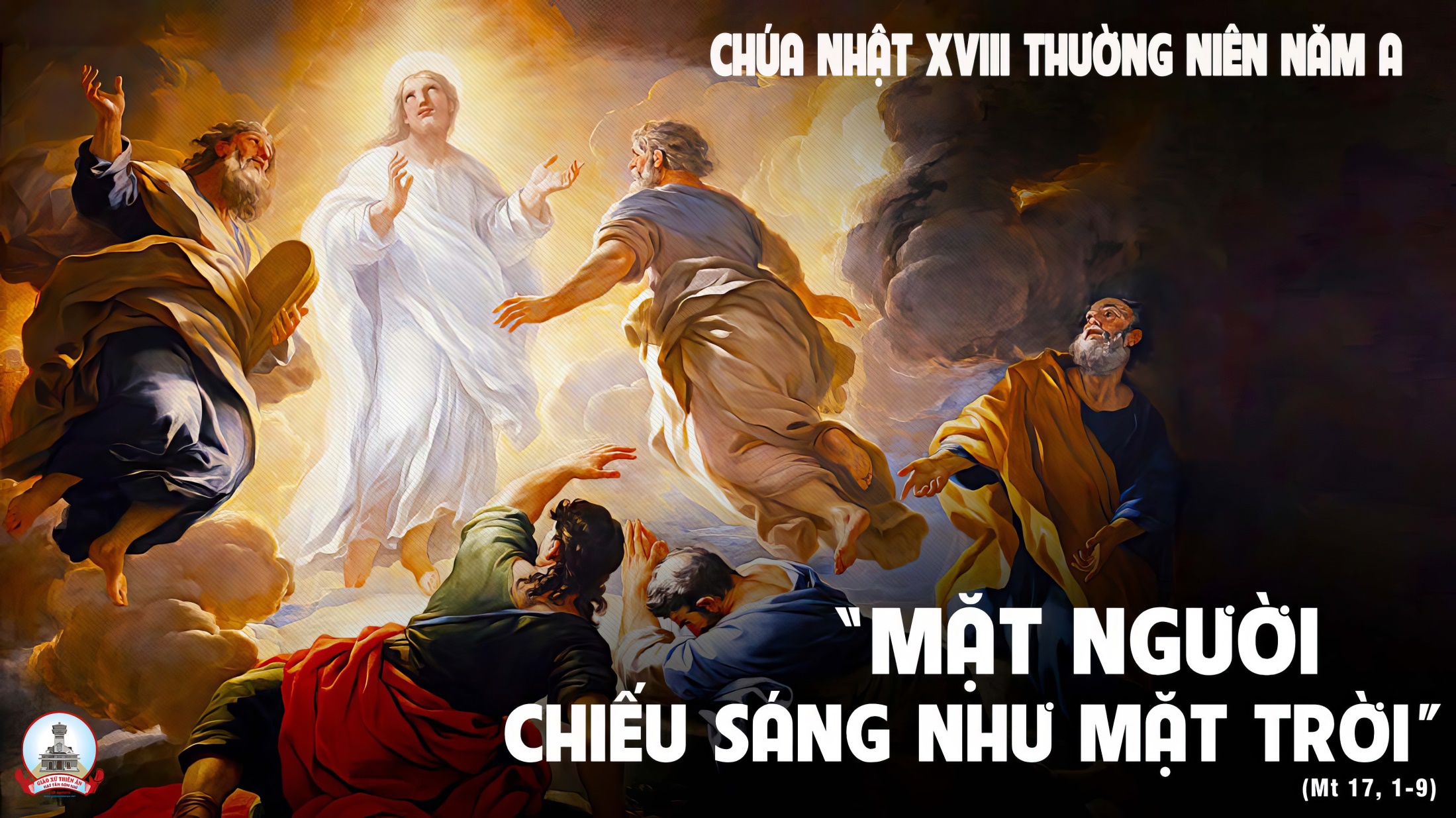 Ca Nguyện Hiệp LễTÌNH KHÚC TABORSt: GIANG ÂN
Tk1. Trên núi thánh Tabor chiều nào, Chúa đưa con vào tình khúc yêu thương, cho hồn con đây ngỡ như thiên đường, cho hồn con đây bao ngất ngây hạnh phúc. Có Chúa bên con tình yêu ngọt ngào, có Chúa bên con lòng con luôn vững vàng, Ngài ở trong con Ngài ở mãi trong con.
đk: Tabor núi thánh Chúa biến hình tỏ rõ vinh quang. Dung nhan Ngài như mặt trời tươi sáng. Áo Ngài trắng tinh, sáng ngời hiển vinh, con hoan lạc niềm vui phúc Thiên Đình
Tk2. Trên núi thánh Tabor một chiều, con như nghe được vọng tiếng Chúa Cha: "Đây là con Ta dấu yêu vô cùng, đây là con Ta hãy lắng nghe Người nói." Chúa đã yêu con tình yêu ngọc ngà, thánh hoá tim con để con được biến đổi, dặm bước xa xôi cùng Ngài chẳng đơn côi.
đk: Tabor núi thánh Chúa biến hình tỏ rõ vinh quang. Dung nhan Ngài như mặt trời tươi sáng. Áo Ngài trắng tinh, sáng ngời hiển vinh, con hoan lạc niềm vui phúc Thiên Đình
Tk3. Dâng lên Chúa con tim bồi hồi. Nhớ bao con đường Ngài đã đi qua. Gió chiều vi vu mát trong tâm hồn. Nắng nhạt nghiêng nghiêng dâng thiết tha trìu mến. Núi Thánh Tapor gọi con trở về. Thống hối ăn năn vượt qua bao lỗi lầm. Cùng Chúa con đi, sợ gì những gian nguy.
đk: Tabor núi thánh Chúa biến hình tỏ rõ vinh quang. Dung nhan Ngài như mặt trời tươi sáng. Áo Ngài trắng tinh, sáng ngời hiển vinh, con hoan lạc niềm vui phúc Thiên Đình
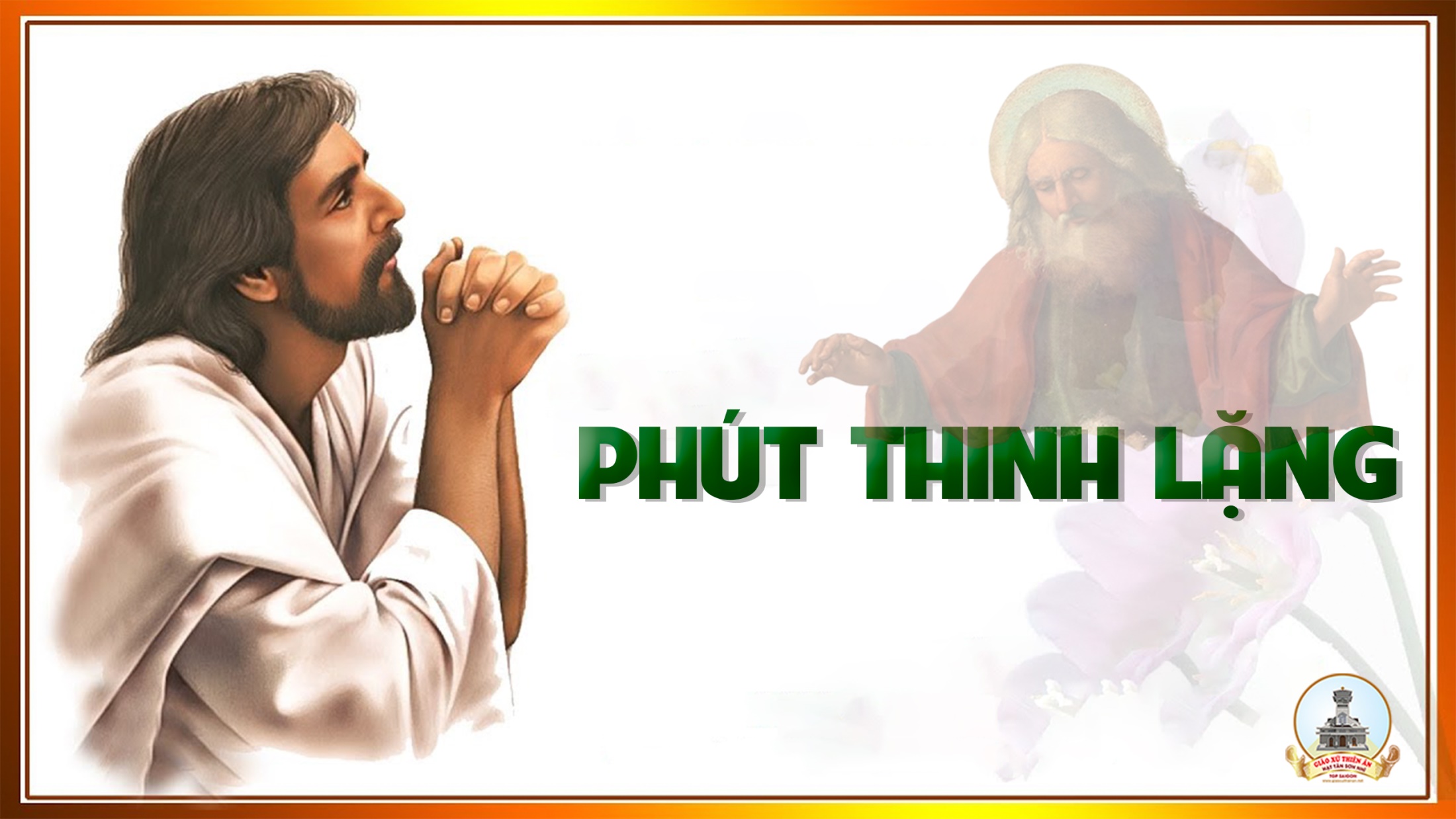 Ca Kết LễNHÂN CHỨNG PHÚC ÂMSt: Lm. Thành Tâm
Tk1. Ta về thôi vì thánh lễ đã hết nhưng đời ta là thánh lễ nối dài. Đem tình thương Thiên Chúa đến mọi nơi ta sống sao để thành chứng nhân.
ĐK: Này Ngài sai ta đi đây đó. Sống chứng nhân phúc âm. Lãnh sứ mạng Chúa trao hôm nào vì là con Thiên Chúa.
* Này Ngài sai ta đi đây đó đi loan báo tin mừng. Loan tin mới tin vui của Ngài rằng Thiên Chúa yêu thương loài người.
Tk2. Ta đừng lo vì Thiên Chúa Ngài biết con người ta nhiều yếu đuối lỗi lầm. Nên Ngài thương ban ơn thánh triền miên ta sống sao để thành chứng nhân.
ĐK: Này Ngài sai ta đi đây đó. Sống chứng nhân phúc âm. Lãnh sứ mạng Chúa trao hôm nào vì là con Thiên Chúa.
* Này Ngài sai ta đi đây đó đi loan báo tin mừng. Loan tin mới tin vui của Ngài rằng Thiên Chúa yêu thương loài người.
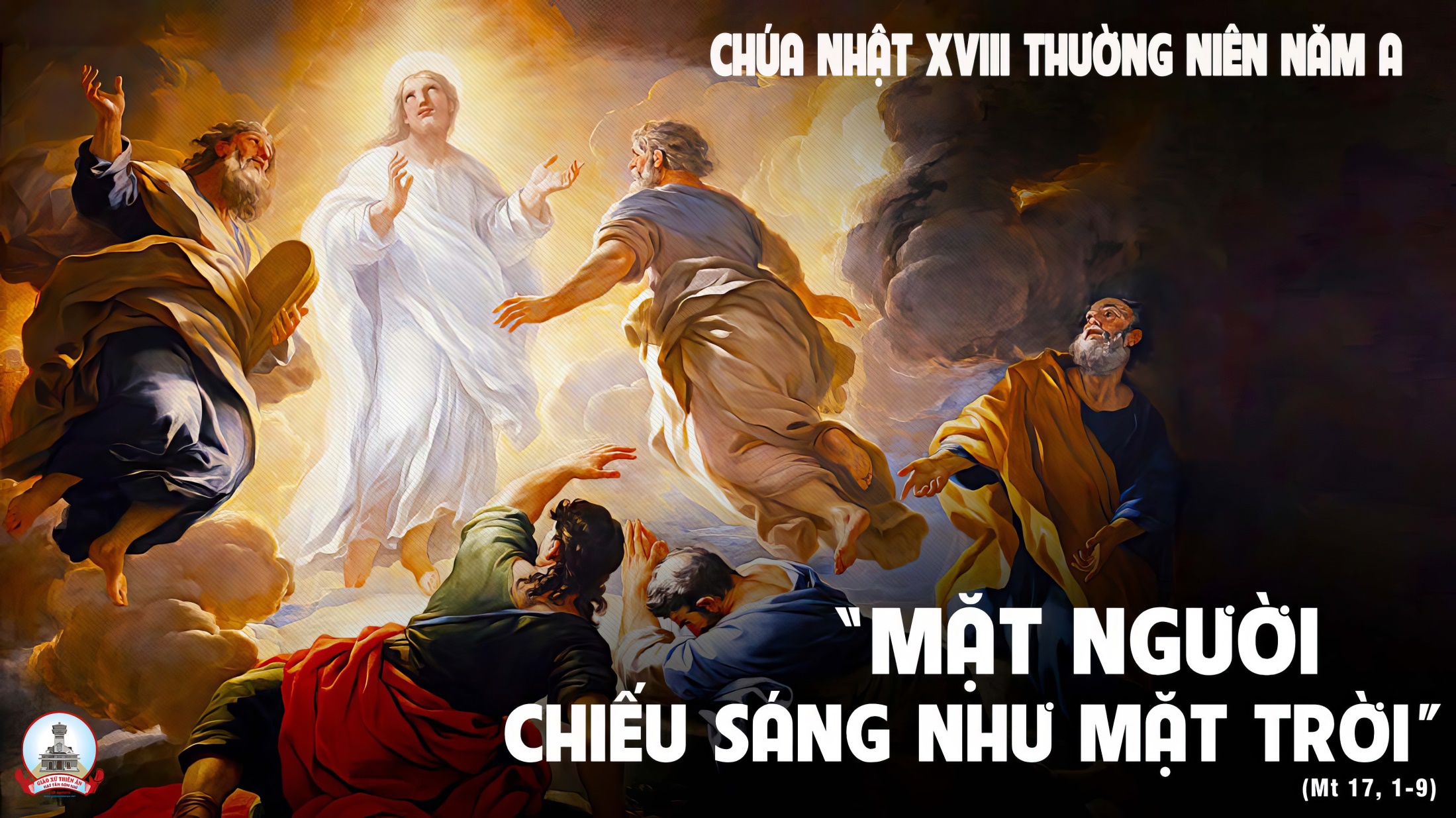